Bias, Fairness, and Ethics 2
CS 6471 Presentation
Sarthak Behl, Aurimas Racas, Farzin Gholamrezae
Bias, n.
partiality: an inclination or predisposition for or against something. 
any tendency or preference, such as a response bias or test bias.
systematic error arising during sampling, data collection, or data analysis. See biased estimator; biased sampling.
any deviation of a measured or calculated quantity from its actual (true) value, such that the measurement or calculation is unrepresentative of the item of interest. —biased adj.
Is it that simple?
Let’s see the responses on Piazza!
Automatically Neutralizing Subjective Bias in Text
Reid Pryzant, Richard Diehl Martinez, Nathan Dass,
Sadao Kurohashi, Dan Jurafsky, Diyi Yang (2021)
Subjective biases
There are situations where unbiased (objective) text is necessary to build trust and gain the right information. Prime examples include news sources, encyclopedias. Yet 62% of Americans believe their news are biased. 




Can CSS methods help identify and reduce such biases?
Selected Prior Research: identifying subjective bias
2013
2015
2017
2017
Morstatter, 2015: Identifying Framing Bias in Online News

Dataset: Expert-labeled news on missile defense system in Europe, identifying 10 possible frames on the subject

Results: NLP-feature based approach using Random Forests / logistic regression achieves 32-47% accuracy in detecting frames
Hube, Fetahu, 2017: identifying biased phrasing (partial / inflammatory phrases)

Dataset: Wikipedia’s POV-tagged changes + crowdsourcing evaluation

Results: RNN-based approach achieves 77% F-1 score
Rashkin et al, 2017: classifying statements for their factuality

Dataset: PolitiFact.com 6-point scale factuality judgements

Results: LSTM model performs best, achieving 56% F-1 score in a 2-class classification, but only 20% F-1 score in a 6-class classification
Recasens, et al: Detecting framing and epistemological bias

Dataset: Wikipedia’s POV-tagged changes

Results: Logistic regression model that detects single-word biases nearly as accurately as MTurk workers
For a survey of NLP bias research (and certain criticisms of such research) see: Language (Technology) is Power: A Critical Survey of "Bias" in NLP (review of 146 papers)
Another line of research: removing bias from word embeddings
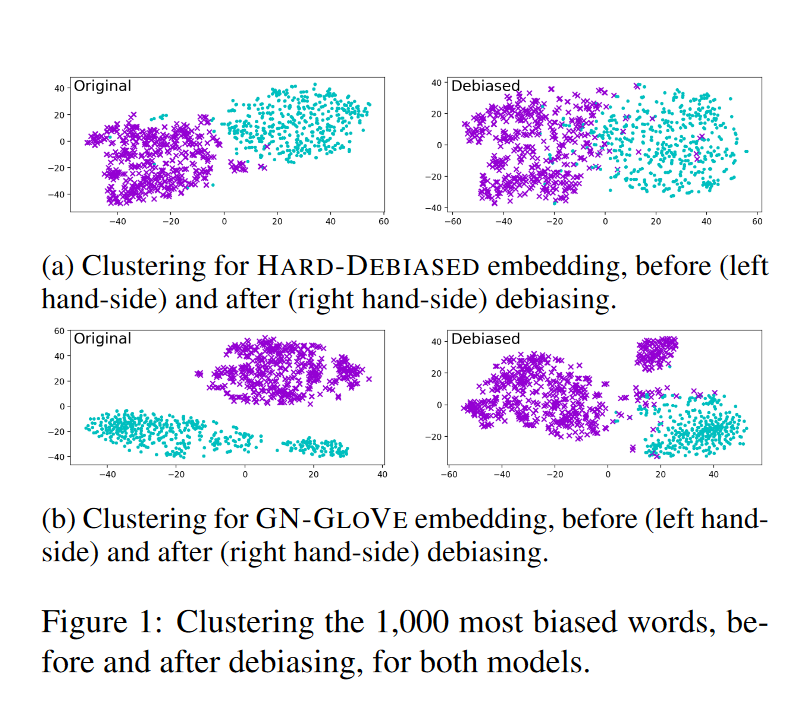 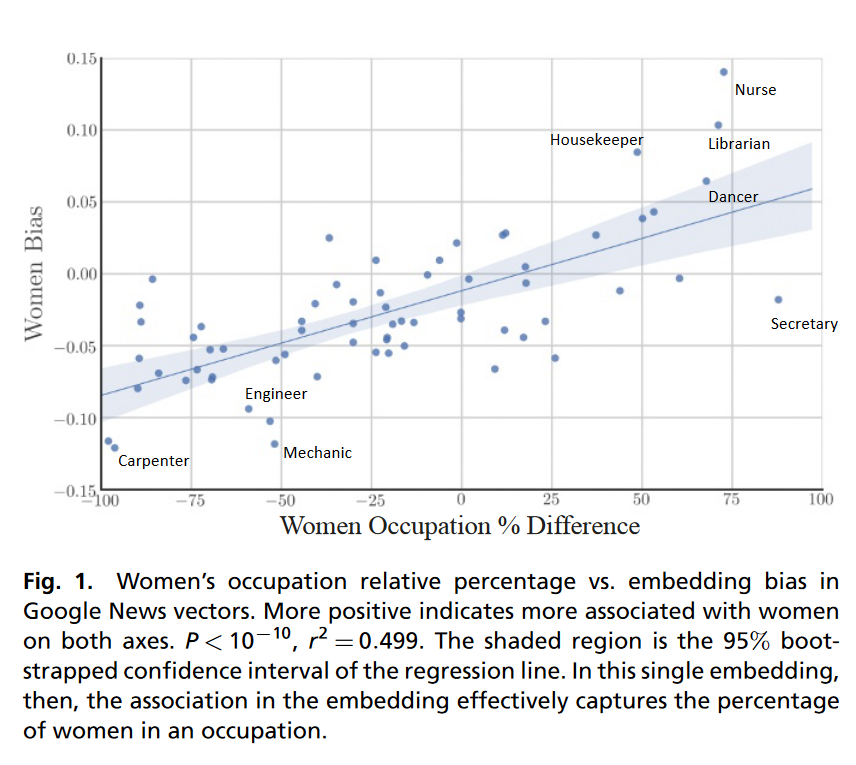 Gonen and Goldberg, 2019: Lipstick on a Pig: Debiasing Methods Cover up Systematic Gender Biases in Word Embeddings But do not Remove Them
Garg et al, 2018: Word embeddings quantify 100 years of gender and ethnic stereotypes
Key focus areas and contributions of this paper
Paper focuses on inappropriate subjectivity

Researchers identify subjective bias via Wikipedia NPOV Policy 

This paper extends prior research as:

Unlike prior research, the focus is not on identification but also debiasing text by suggesting edits to make it more neutral 

It achieves it through other methods than by removing dimensions of prejudice from word embeddings
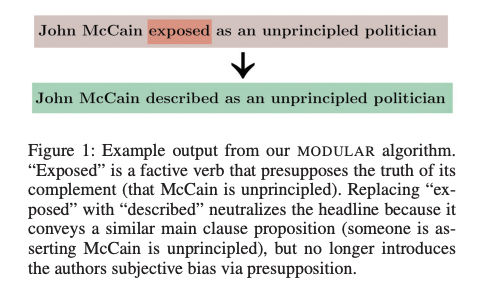 Quick ActivityNeutralize this sentence!
Bitcoin is the greatest scam in history
Outline of Paper
Reframing the Task: neutralizing subjectively biased text 

Dataset – Wiki Neutrality Corpus  
Focused on inappropriate subjectivity
Parallel Corpus of 180,000 sentence pairs that comes from Wikipedia edits that removed the following from biased sentences 

Two methods
1. MODULAR algorithm enables human control and interpretability 
2. CONCURRENT algorithm is simple to train and operate 

Long-term Goal: Automatically managing bias in the real world
The Dataset
Wiki Neutrality Corpus (WNC)
Wiki Neutrality Corpus
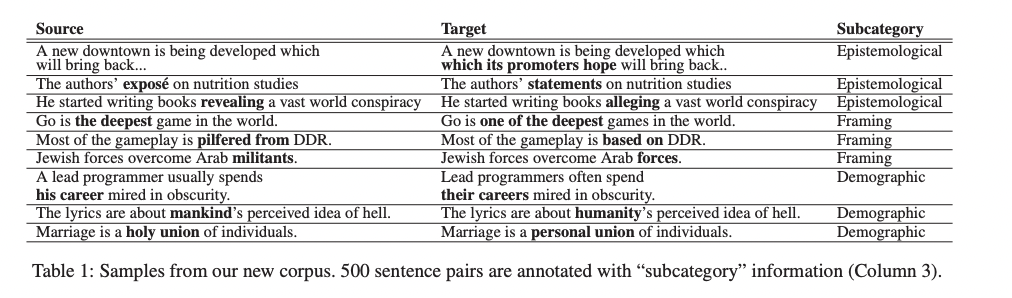 180,000

Biased sentences and their neutral counterparts
25%

Of the corpus limited to single-word edits
3 bias types

Framing (58%), Epistemological (25%), Demographic (12%), Noise (6%)
Relationship between dataset attributes and extent of  debiasing edits
Relationship between Tenure and Bias
Relationship between Topic and Bias
Most prevalent topics
15%
Newcomer editors
History, politics, 
philosophy, 
sports, language
Vs
(sample of 685k edits)
34%
Experienced editors
Meteorology, science,
 landforms, 
broadcasting, art
Least prevalent topics
Methods for Neutralizing Text
MODULAR and CONCURRENT algorithms
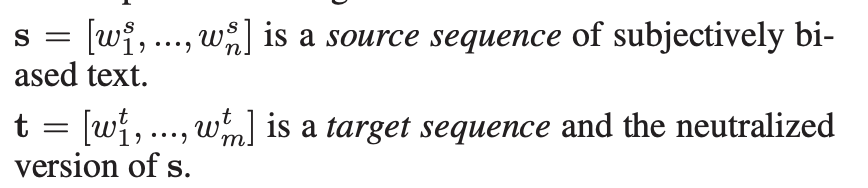 Two architectures
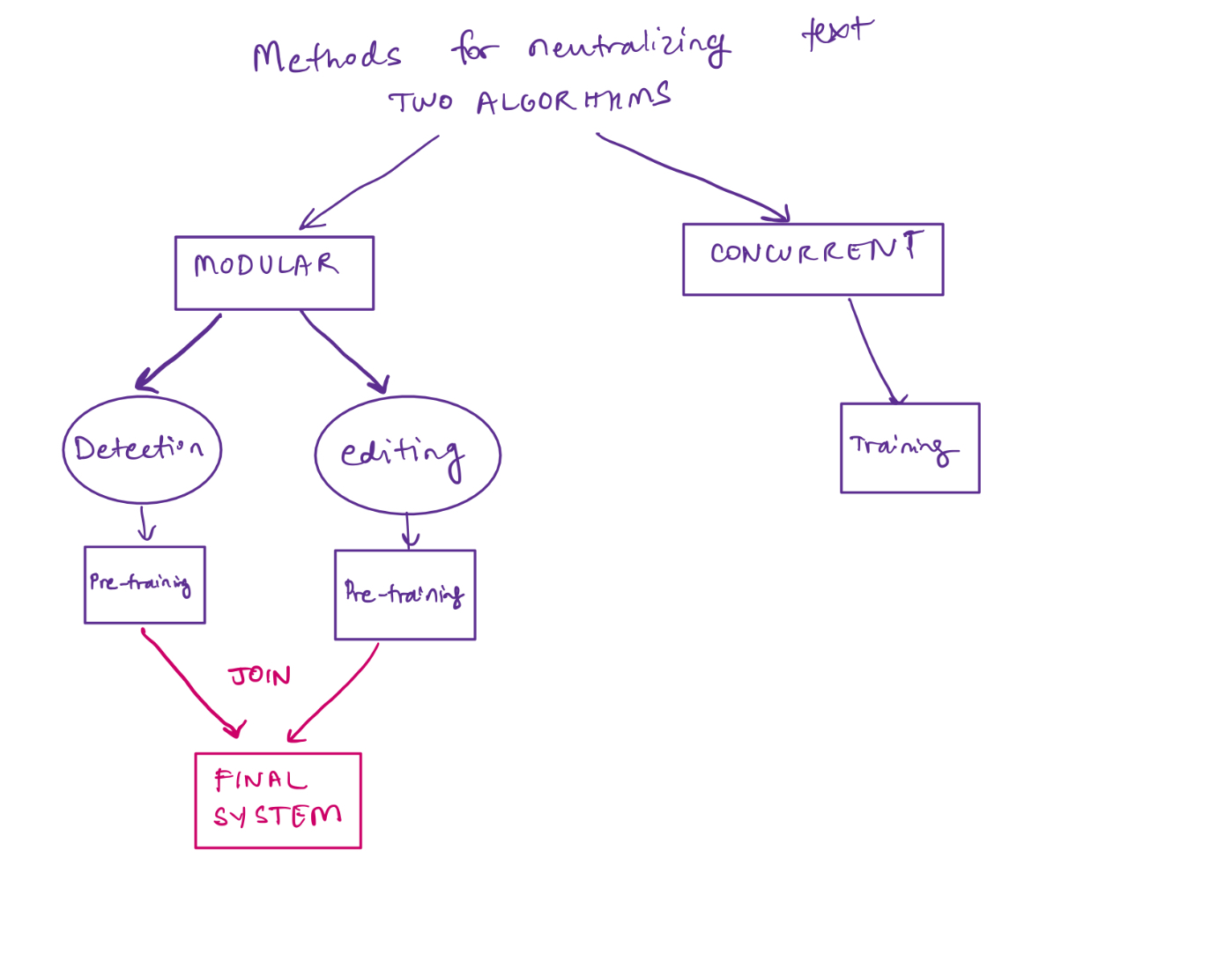 MODULAR 
BERT-based detection and LSTM-based editing 

Pretrain model for each stage and then combine into joint system to end-to-end fine tuning on the overall neutralizing task

CONCURRENT
Takes the problematic source s and directly generates a neutralized t 

Encoder-decoder neutral network (BERT and LSTM, respectively)
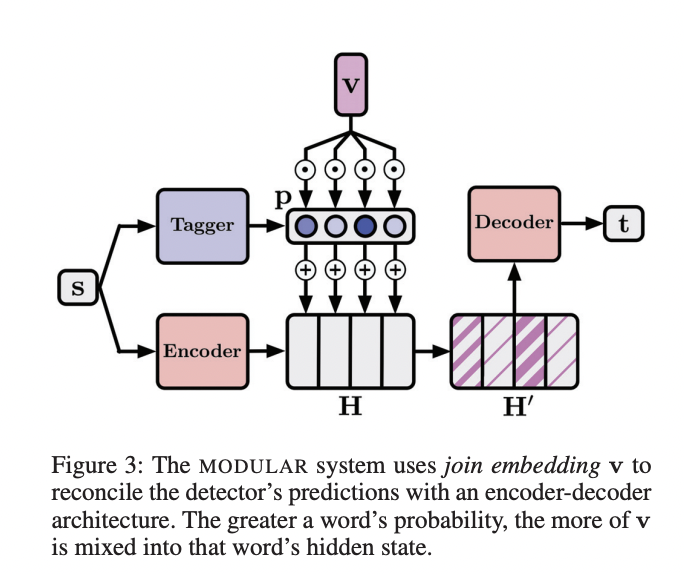 [Speaker Notes: Given that the Task is to Neutralize text: algorithm is given an input sentence and must produce an output sentence whose meaning is as similar as possible to the original with the subjective biased removed. Here are the two methods]
Modular - Detection Module
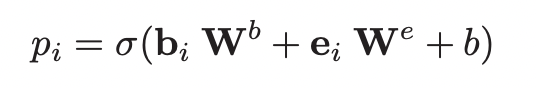 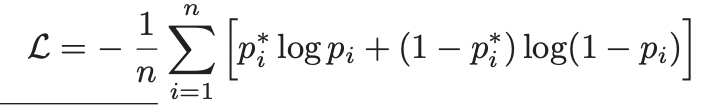 [Speaker Notes: Add LaTeX here]
Modular - Editing Module
Module description: takes a subjective source sentence s and is trained to edit it into a more neutral compliment t 
Bi-LSTM encoder turns s into sequence hidden states
LSTM decoder generates text one token at a time by repeatedly attending to H and producing probability distributions over the vocabulary
Added 2 mechanisms
Copy mechanism
Coverage mechanism   
Module pre-training 
Pre-train decoder as a language model of neutral text using the neutral portion of WNC
[Speaker Notes: Add LaTeX here 
Explain NLL]
Modular: Final System
After pre-training detection and editing modules, join 
Join embedding mechanism – join embedding is a vector that was added to each encoder hidden state in the editing module
Operation is gated by detector’s output probabilities
Condition the decoder on the new hidden states which are enriched by v 
This tells the decoder what language should be changed and what is safe to be be copied during the neutralization process
Token-weighted loss function
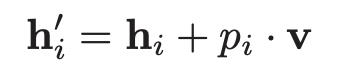 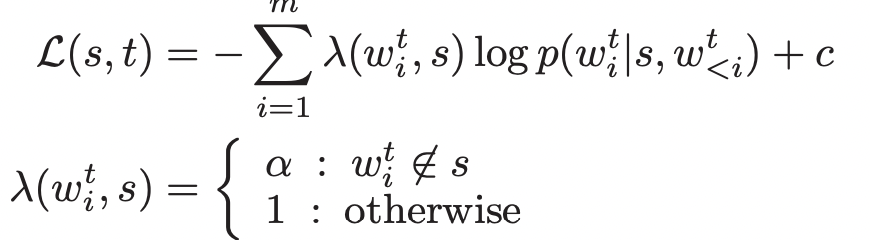 Modular Algorithm Summary
Final system

Hidden states produced by the Bi-LSTM encoder are enriched with probabilities generated by detection module



Enriched hidden states are used by the decoder to determine neutralization word substitutes

Token-weighted loss function is used
Editing Module
Takes a subjective source sentence s and is trained to edit it into a more neutral compliment t 

Underlying architecture
Bi-LSTM encoder
LSTM decoder with copy and coverage mechanisms

Pre-training: decoder pre-trained using the neutral portion of WNC
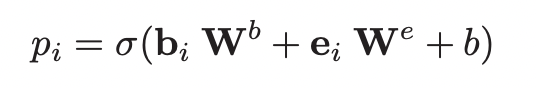 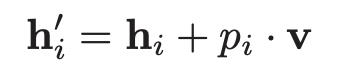 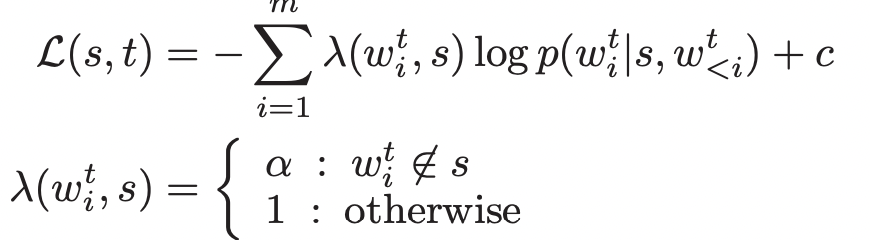 Concurrent
Model Description
Takes the problematic source s and directly generates a neutralized t 
Encoder-decoder neutral network (BERT and LSTM, respectively)  
The decoder’s inputs are set to:






Model Training 
Concurrent model is pre-trained with the same autoencoding or procedure from Modular and uses same NLL loss
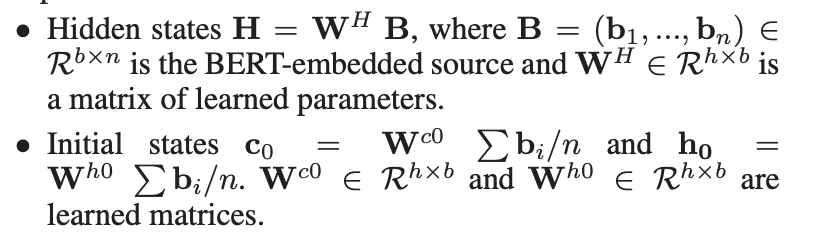 Break Time!
Experiments and Results
Model performance
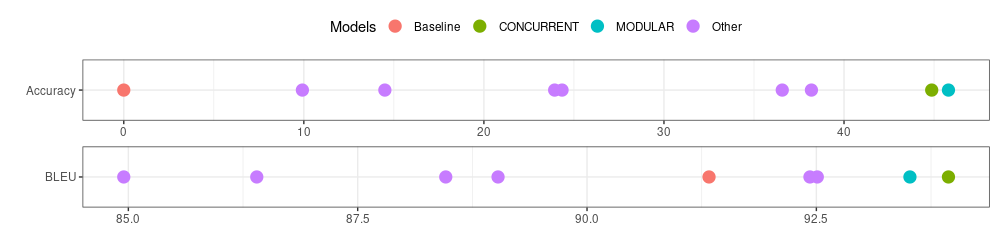 DATASET
25% of the WNC (single-word edits) 
53k training pairs, 1000 test pairs

EVALUATION
2 Quantitative metrics
BLEU 
Accuracy
3 Qualitative metrics evaluated by qualified crowdworkers on MTurk 
Fluency
Bias
Meaning
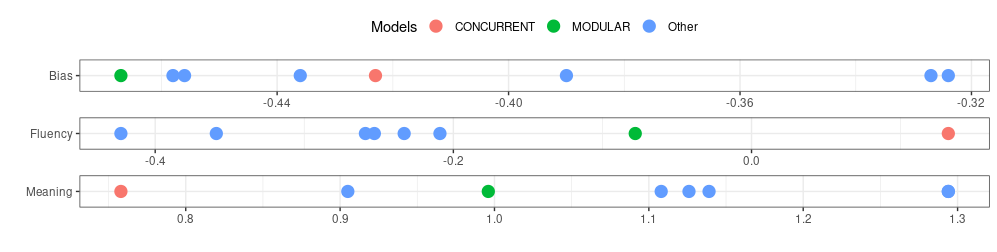 MODULAR is better at reducing bias
CONCURRENT preserves meaning and fluency best
(same pattern persisted in 3 other out-of-domain datasets)
Error Analysis
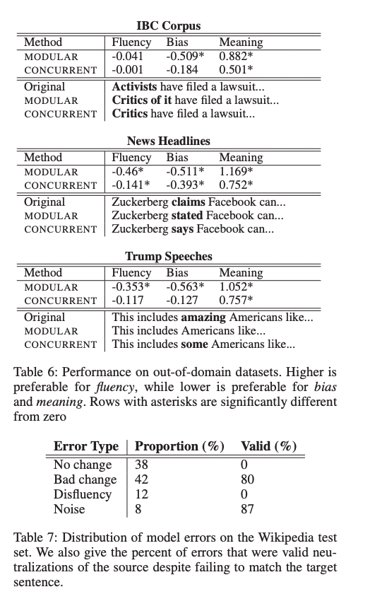 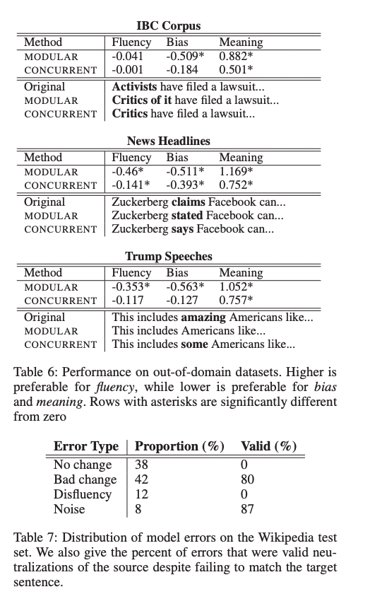 Discussion / Future Work
Potential extensions of this research (1 out of 3)
Scope of current paper was limited to single-word edits (only 25% of edits in their data and simplest to fix). Future should tackle broader instances of multi-word, multi-lingual, cross-sentence bias 

Ruibo et al, 2021: A Transformer-based Framework for Neutralizing and Reversing the Political Polarity of News Articles

Uses expert-labeled benchmark datasets with news articles
Implements a two step approach:
A polarity detector (transfer learning using XLNET as the base language model)
Polarity flipper (encoder-decoder structure modified to a GAN network)
Results:
Statistically significant differences in neutralized vs original headlines based on evaluation of MTurk workers
Somewhat better results (based on automatic evaluation) compared to Pryzant et al methodology
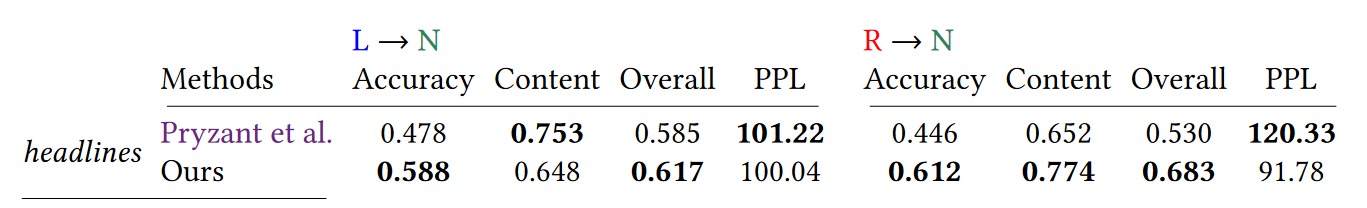 Potential extensions of this research (2 out of 3)
Avoiding the need for labeled datasets by adopting unsupervised approaches

Ma et al, 2020: PowerTransformer: Unsupervised Controllable Revision for Biased Language Correction
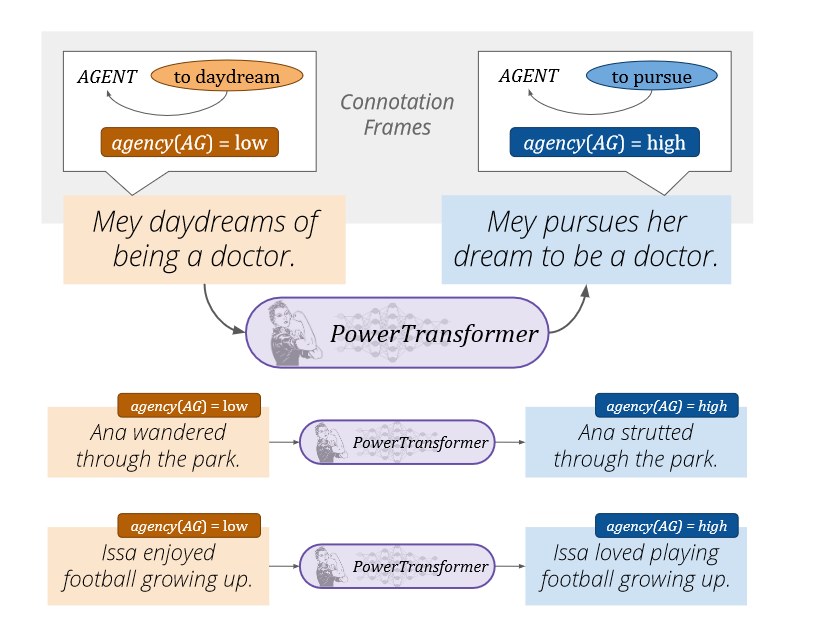 An Unsupervised approach that does not require labels

Primary focus on reducing gender bias via paraphrasing verbs with weak agency
Do these edits preserve meaning?
Input: “ has worked in pro - abortion organizations for more than 20 years , mainly in policy and communications”
Output: “has worked in pro - choice organizations for more than 20 years , mainly in policy and communications”
Input: event grew from gay rights parades held annually since 1978 , when numerous participants had been contentiously arrested by new south wales police

Output: event grew from gay rights parades held annually since 1978 , when numerous participants had been arrested by new south wales police
Input: the political organization of the country was defined by the only tolerated political party, the communist party of the soviet union

Output: the political organization of the country was defined by the only political party, the communist party of the soviet union
Potential extensions of this research (3 out of 3)
Further exploration of the robustness of the results
Quality of MTurk evaluations
When MTurk workers were asked to evaluate results, their inter-rater agreement (measured by Krippendorf’s alpha) was only 0.51 for bias and 0.33 for meaning.


Further research area: Would the results be as robust if assessed by professional journalists / editors? Is it possible to achieve high inter-rater agreement rates for bias/meaning and, if not, what is the implication on such approaches to begin with?
Detection module & “expert features”
Recall that detection module uses lexicons to indicate potentially biased words
Mostly contain framing verbs (“think”, “believe”, “assure”, “allege”, “doubt”, “doubtful”)
One specific lexicon was generated by the 2013 paper and contains words that were often replaced in WNC corpus. They contain words such as “abortion”, “same-sex”, “Vietnamese”

Further research area: are there differences in how well do such approaches perform in controversial / non-controversial topics, and do they differentiate well between bias and controversy?
Beyond Fair Pay
Ethical Implications of NLP Crowdsourcing
Schmueli, Fell, Ray and Ku, 2021
Crowdsourcing is increasingly important in NLP research, but ethical considerations are often limited to fair pay
NLP researchers increasingly often engage crowdsourced workers for a variety of tasks:
Text labeling (34%)
Text evaluation (43%)
Text generation (23%)

Multiple platforms: Amazon Mechanical Turk, Appen, Upwork, Prolific, Hybrid, and Tencent Questionnaire

Most discussions about ethics of using crowdworkers in NLP are typically limited to fair pay (23% of recent NLP papers mention payment)

This paper makes the case that there are other ethical considerations, too
Research ethics are governed by a legal framework
Three guiding Belmont principles

Respect for Persons – acknowledge autonomy and protect those with diminished autonomy

Beneficence – benefits of the research has to outweigh the risks

Justice – equal sharing of burden and benefits among potential subjects
Formalization and restructuring of research ethics, introduction of IRBs
Belmont Report and Belmont Principles
National legislation in the US (Common Rule)
The Final Rule supersedes the Common Rule
1971
1978
1991
2019
Requires most research that involves human subjects to obtain IRB approval

Applies independently from:
Whether workers are compensated or not
Whether research is published or not
Whether PII is collected or not

Exemptions (or qualification for expedited reviews) are granted by the IRB and not determined by the researcher themselves
[Speaker Notes: While previously the roles of  labeling, evaluating, and producing data were assigned to expert annotators or linguistics students a shift has occurred due to lower costs, convenience, speed, and scalability

Generally IRB approval is not needed for paid labeling, most institution’s IRB’s are deeming the involvement of crowdworkers as outside the current scope of the employment of human subjects in the research study]
Let’s talk about ethical standards in research
Q1: Raise your hand if you knew what IRB is before reading these papers

Q2: Raise your hand if you ever used the IRB review process in GT (or another institution)

Q3: What was the most surprising thing you learned about IRB policies when reading the paper?
GT’s IRB approval process
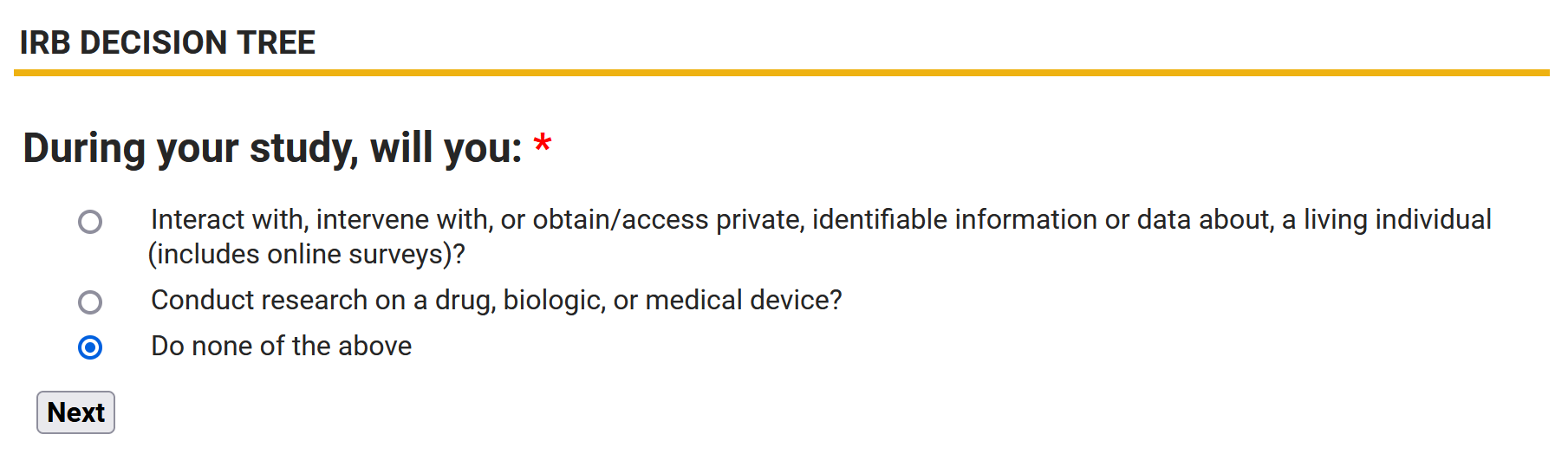 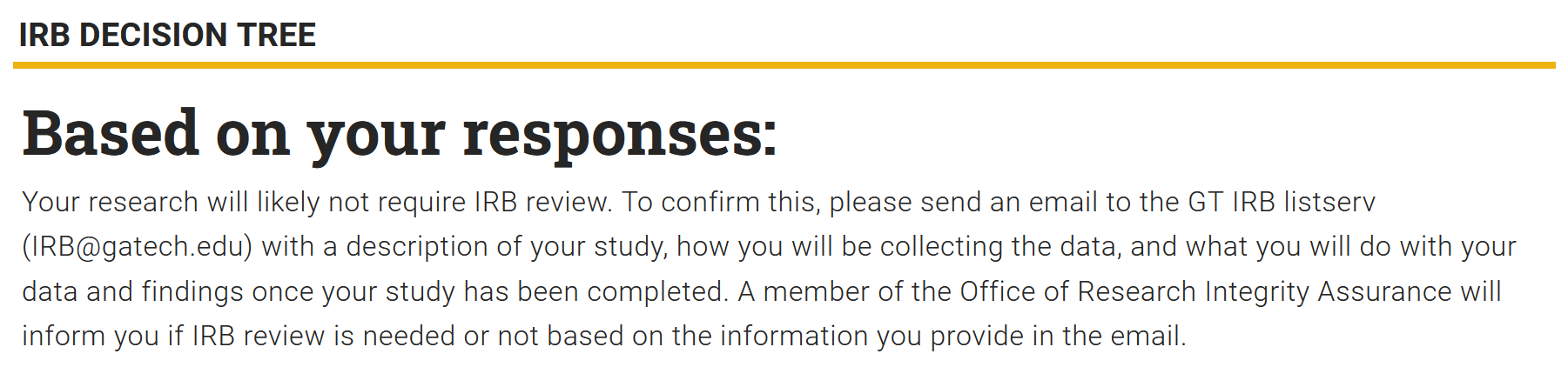 https://oria.gatech.edu/institutional-review-boards-submitting-protocol/submission-decision-tree
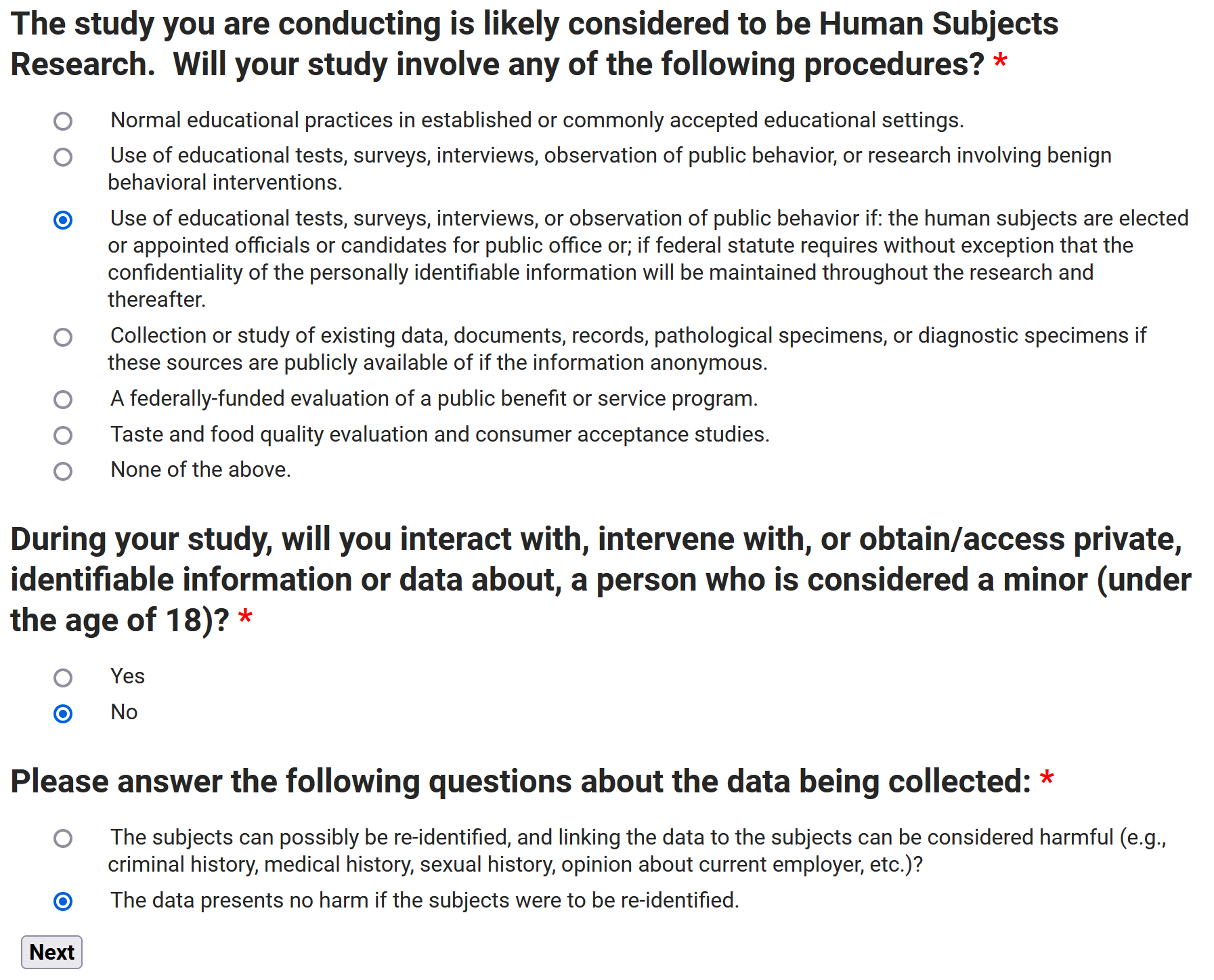 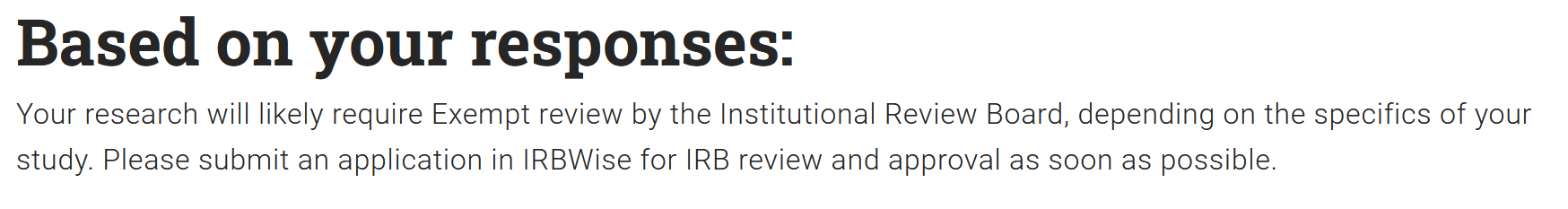 Do NLP Tasks Constitute Research Involving Human Subjects?
Q1: Are Crowdsourcing Tasks Research?

Yes, as crowdsourced workers form part of the overall research project that is designed to contribute to generalizable knowledge. 

Q2: Are Crowdsourced Workers Human Subjects?

Yes, if:
A researcher obtains information about them through interaction with the individual, and uses, studies, or analyzes the information

Obtains, uses, studies, analyzes, or generates identifiable private information about them.
Q3: Do NLP tasks qualify for Final Rule exemptions?

Only if:
Research involves only benign behavioral interventions in conjunction with the collection of information from an adult subject through verbal or written responses (including data entry) or audiovisual recording (only written and verbal data entry)

The subject has prospectively agreed to information collection

The collected information is recorded in a way that does not allow directly identifying subjects through identifiers or other means (or IRB has provided its approval that adequate provisions are in place to protect privacy)
[Speaker Notes: 1. Are crowdsourcing tasks research? 

Obviously the first sentence, does anybody remember what the roles crowdworkers fill are? 

Rather than a concrete research behavior on part of the NLP researcher, it is the purpose of the research behavior that classifies said behavior as research under the Final Rule - Make a point while this is not convenient to us too often our society has lended itself to kicking the can down the road

2. Are crowdworkers human subjects? 

Both these definitions are from the Final Rule]
Risks to Crowdsourced Workers Privacy
Gao et al (2015) paper exposed MTurk worker IDs which are directly linkable to their personal details (and in the past could even be linked to Amazon.com account)
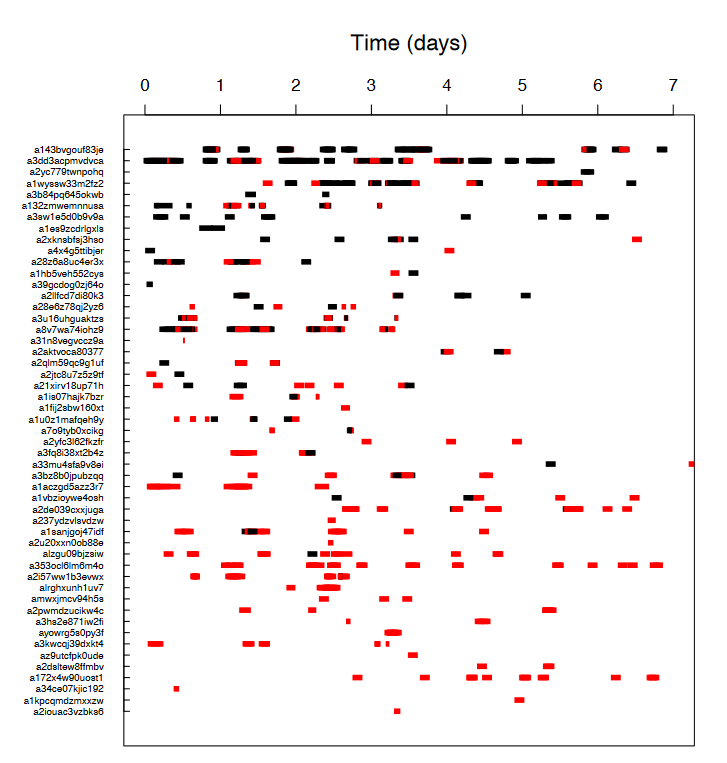 Worker IDs are unique identifiers linking them to their personal details

Further risks to privacy may arise if researchers extensively use built-in qualification attributes including financial situation, physical fitness, gender, purchasing habits, political affiliation, handedness, marital status, and education level

Importantly, research can only be exempted if data obtained is anonymous (vs. simply held confidentially)
Psychological Harms for Crowdworkers
Non-benign interventions

Psychological harms resulting from the content reviewed

Triggers of addictive behavior (esp. if gamification techniques are employed)

Stress resulting from long working hours / pressure to meet productivity requirements
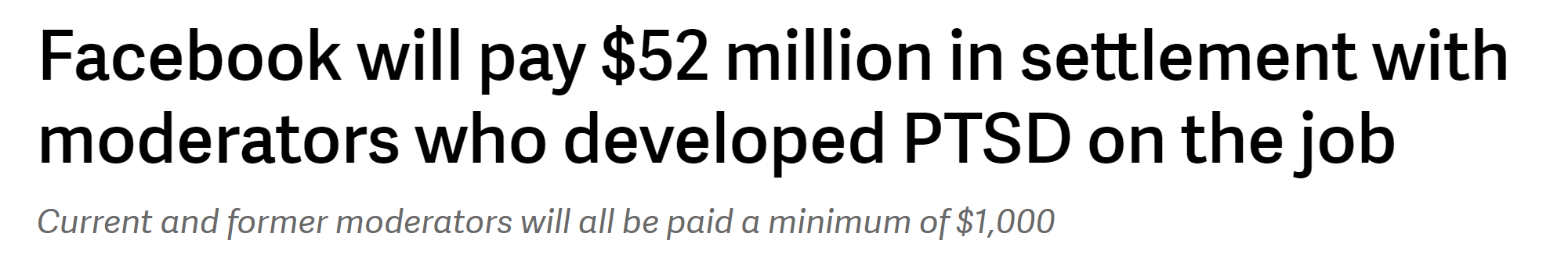 “Employees have been found having sex inside stairwells and a room reserved for lactating mothers, in what one employee describes as “trauma bonding.”. […] Moderators cope with seeing traumatic images and videos by telling dark jokes about committing suicide, then smoking weed during breaks to numb their emotions. Moderators are routinely high at work.
“
The secret lives of Facebook moderators in America (The Verge, 2019)
[Speaker Notes: Let’s say fair pay, and privacy are addressed 

Belmont report takes these three issues into consideration to guide our actions as we pursue future work in research 

Labeling and text evaluation have greater risk levels in Psychological Harm as the data may be offensive, graphic, or traumatic in nature.

Evaluating and Labeling Text reveals more about workers, as most of the work is subjective.  ?? would like more clarification 

The breadth of knowledge is really thorough]
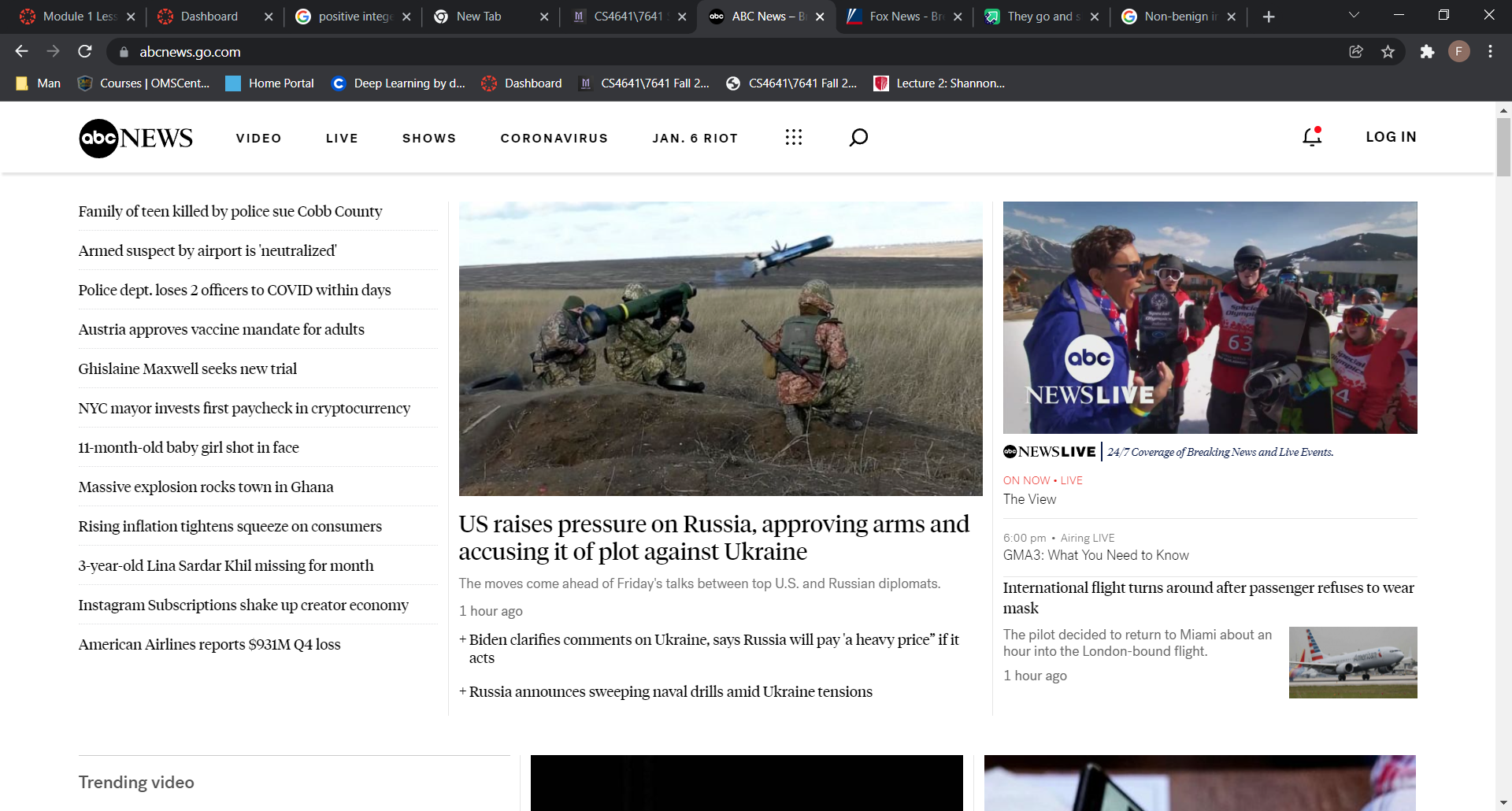 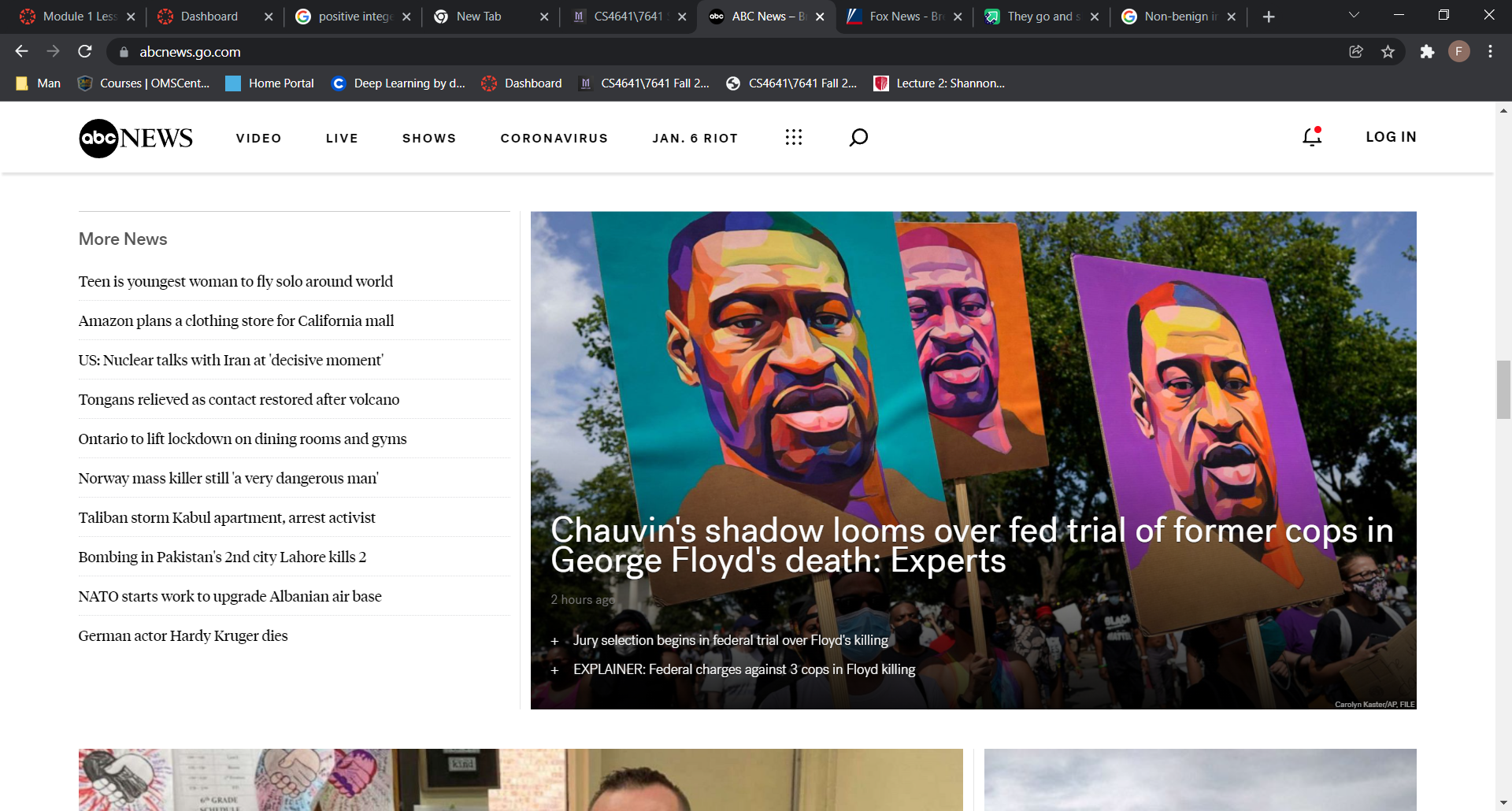 Risks and Harms for Crowdworkers – Vulnerable Populations
Research on crowdsourcing platforms such as MTurk is inherently prone to the inclusion of vulnerable populations (which is specifically prohibited by the final rule)

Children
Prisoners
Individuals with impaired decision-making capacity, or economically or educationally disadvantaged persons
Litman, Robinson, Rozenzweig (2015): The relationship between motivation, monetary compensation, and data quality among US- and India-based workers on Mechanical Turk











Showed that that data quality is directly affected by compensation rates for India-based participants. Found that data were of a lesser quality among India-based than among US participants, even when optimal payment strategies were utilized.
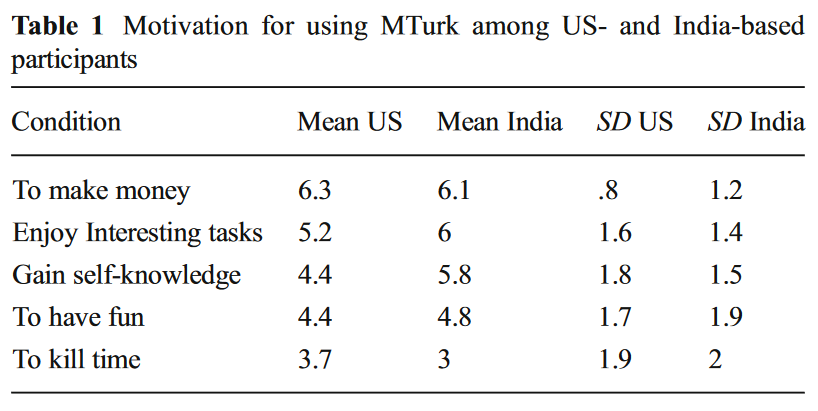 [Speaker Notes: A large percentage of MTurk workers are in developing countries, making the income attractive, but there are no safeguards in place to ensure that who you are hiring is actually who they say they are

Large power imbalances between the researchers and those being hired, to them this income is worth sometimes a whole year’s salary, and it could be obtained within a day 

A worker ID is used also as the identifier of a crowdworker’s account on other Amazon assets and properties, thereby making them identifiable if looked up.]
Ways Forward – all stakeholders have a role to play
Researchers - Are we meeting the Belmont Report’s guidelines?
Respect for Persons – acknowledge autonomy and protect those with diminished autonomy
Beneficence – benefits of the research has to outweigh the risks
Justice – equal sharing of burden and benefits among potential subjects

Universities - Need to have the operating procedures necessary to streamline crowdsourced research to ensure all researchers receive a timely IRB review


Crowdsourcing Platforms – Implement processes to help protect crowdsourced workers from privacy risks as well as psychological harms they may experience 

You
Ensuring Wellness of Crowdworkers
Steiger et al (2021) consider multiple strategies to improve psychological wellbeing of commercial moderators which may also be applicable to crowdworkers